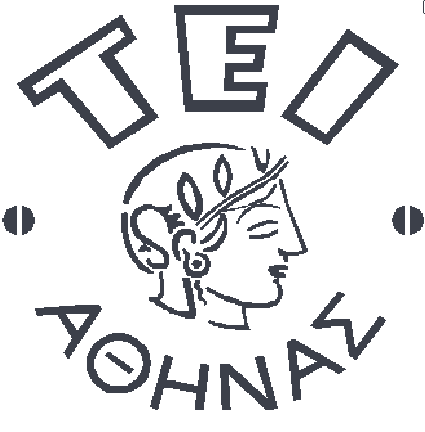 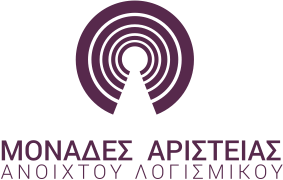 Θερινό Σχολείο, 14 – 20 Ιουλίου 2014
Web APIs
Δημοσθένης Νικούδης
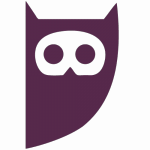 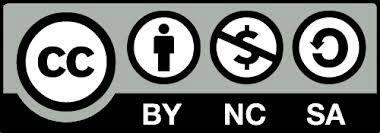 Μονάδα Αριστείας ΕΛ/ΛΑΚ ΤΕΙ Αθήνας
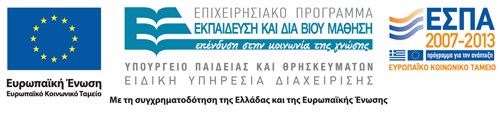 Γιατί APIs
Το περιεχόμενο στο Internet είναι δομημένο ώστε να διαβάζεται από ανθρώπους
Οι υπολογιστές δεν είναι εύκολο να το κατανοήσουν και να το επεργαστούν
Τα web APIs είναι σαν τις ιστοσελίδες του Internet, αλλά για υπολογιστές
[Speaker Notes: Παράδειγμα:
 Ο κατάλογος ενός e-shop έχει σχεδιαστεί για να προωθεί τα προϊόντα του (πχ. με είκονες, περιγραφές κτλ)
 Αυτή η δομή δεν προσφέρεται αν θέλουμε να επεξεργαστούμε αυτά τα δεδομένα, πχ. να βγάλουμε στατιστικά ή να τα παρουσιάσουμε με μια άλλη μορφή]
Πως λειτουργούν;
Κωδικοποιημένες γλώσσες πχ.
XML
JSON
Συνήθως χρησιμοποιούνται εμφωλευμένες δομές πχ.
{menu:   {title: “I’m a menu”, elements: [     “Link 1”,     “Link 2”,     “Link 3”  ]}
[Speaker Notes: Στις παραδοσιακές ιστοσελίδες στέλνουμε markup που περιγράφει πως πρεπει να εμφανιστεί η ιστοσελίδα στον χρήστη

Όταν θέλουμε δύο συστήματα να επικοινωνήσουν μεταξύ τους στέλνουμε σε μια γλώσσα που να μπορεί εύκολα να επεξεργαστέι ο υπολογιστής

JSON – απλό και minimal, γλιτώνει πόρους και γίνεται εύκολα parse
XML – πιο descriptive, υποστηρίζει πιο advanced functionality όπως namespaces

Να δείξω στον πίνακα οπωσδήποτε παράδειγμα με XML]
Web Services
«Πατάνε” στο πρωτόκλλο HTTP που χρησιμοποιείται ευρύτερα στο web.
Γιατί
Ώριμο, δοκιμασμένο πρωτόκολλο
Απαιτεί απλά έναν web server
Ευέλικτο
Δύο βασικοί τύποι
SOAP
REST
[Speaker Notes: Δύο υπολογιστές μπορούν να επικοινωνούν με πολλούς τρόπους
Εμας μας ενδιαφέρουν τα web services

Κάθε τύπος έχει πλεονεκτήματα μειονεκτήματα, πχ. SOAP είναι self-documenting, υπάρχει ένα αρχείο με όλα τα functions που πάρεχει το service
Και γενικά η φιλοσοφία του είναι να παρέχει καλά δομημένα δεδομένα όπως πχ. 
REST είναι minimal και πατάει πολύ στα υπάρχοντα web functionalities]
Χαρακτηριστικά REST
Τα URLs δομούνται σαν «πόροι» πχ. /requests
Χρησιμοποιούνται τα 4 υπάρχοντα είδη των HTTP requests:
GET (ανάκτηση – είτε λίστας είτε συγκεκριμένου)
POST (προσθήκη νέου)
PUT (μεταβολή υπάρχοντος)
DELETE (διαγραφή)
Τα requests είναι stateless – κάθε request είναι ανεξάρτητο από τα άλλα
Χρήσιμα links:
http://en.wikipedia.org/wiki/Hypertext_Transfer_Protocol#Request_methods
Statefulness
Τα HTTP requests μεταξύ τους είναι ανεξάρτητα
Για κάθε «άνοιγμα» σελίδας, δημιουργείται μια νέα σύνδεση η οποία μετά τη φόρτωση της σελίδας κλείνει
Αυτό συμβαίνει ακόμα και αν κάνουμε refresh την ίδια σελίδα
Αυτό σημαίνει ότι ένα request δεν έχει πληροφορίες για τα προηγούμενα – δηλαδή δεν έχει μνήμη ή αλλιώς «κατάσταση»
[Speaker Notes: Όταν λέμε ότι η σύνδεση ανοίγει και κλείνει σημαίνει ότι δεν αφήνουμε κάποιο socket ανοιχτό]
Statefulness
Στις web εφαρμογές όμως πολλές φορές χρειάζεται να χρησιμοποιήσουμε πληροφορίες από παλιότερα requests
πχ. όταν κάνω login και προσπελάσω το link για ανέβασμα εργασίας το σύστημα πρέπει να «θυμάται» ποιος ήταν ο χρήστης μου
Αυτό γίνεται μέσω κάποιων δεδομένων που στέλνει ο browser μας μαζί με το request – τα «cookies»
οι browsers αποθηκεύουν τα cookies σαν αρχεία και συνήθως έχουν αυστηρούς κανόνες για το πότε στέλνονται
[Speaker Notes: Η εργασία που ανεβάζω πρέπει να συνδεθεί με τον χρήστη μου, ο οποίος κανονικά δε θα ήξερα ποιός είναι

 Να αναλύσω τη διαδικασία του παραδείγματος:
 * Όταν κάνω login ο server «ορίζει» ένα cookie το οποίο ο browser μου αποθηκεύει
 * Όταν μετά καλέσω τη σελίδα ανεβάσματος εργασίας, ο browser θα «στείλει» το cookie στον server μαζί με το request]
Παράδειγμα cookie
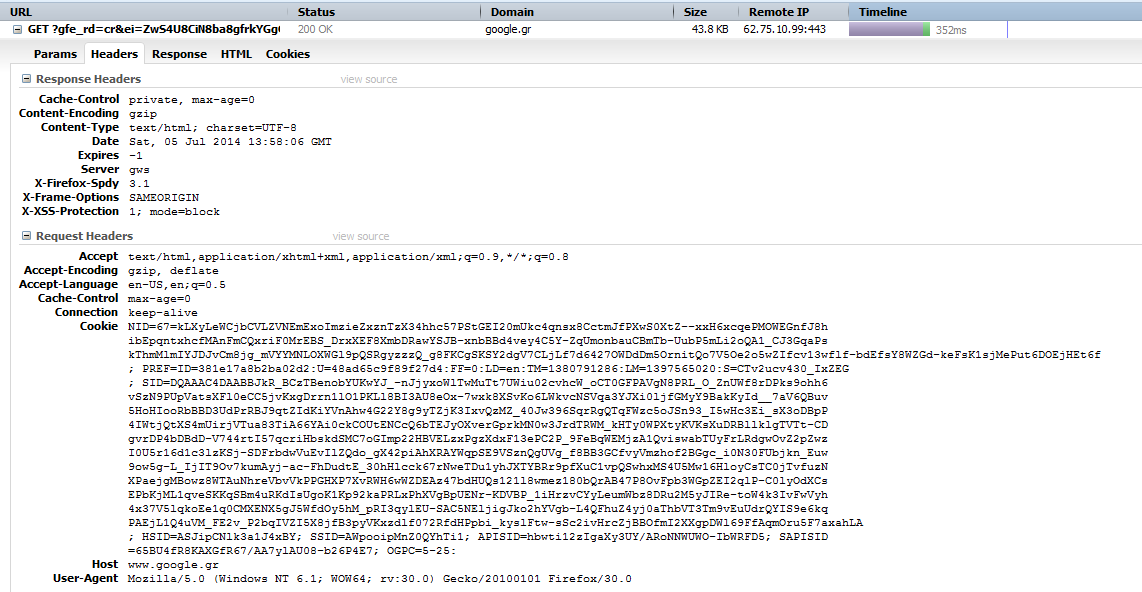 Statelessness
Αφού το REST είναι stateless, πώς υλοποιείται το παραπάνω σενάριο;
[Speaker Notes: - Γιατί είναι stateless το REST; Για να μπορούν οι πόροι του να είναι προσβάσιμοι και από clients που δεν υποστηρίζουν cookies, πχ. command line clients]
Statelessness
Αφού το REST είναι stateless, πώς υλοποιείται το παραπάνω σενάριο;
Είτε στέλοντας τα credentials (username/password) σε κάθε request σαν GET ή POST parameters. πχ. /courses?username=dnna&password=123)
Είτε αντικαθιστώντας τα με ένα αλφαριθμιτικό string (token) το οποίο περνάμε σαν GET ή POST parameter. πχ. /courses?access_token=2gh64h9l0df
Η δεύτερη μέθοδος απαιτεί να έχουμε έναν πόρο «login» που να δέχεται τα user credentials και να επιστρέφει το access token
[Speaker Notes: Γιατί είναι stateless το REST; Για να μπορούν οι πόροι του να είναι προσβάσιμοι και από clients που δεν υποστηρίζουν cookies, πχ. command line clients

 Η δεύτερη μέθοδος είναι σαφώς πιο ασφαλής γιατί τα credentials στέλνονται μόνο μια φορά
 Επιπλέον ο client δεν χρειάζεται να αποθηκεύει credentials (τα οποία μπορούν να υποκλαπούν) αλλά μόνο το access token
 Γι’ αυτό το λόγο το access token είναι καλό να λήγει μετά από κάποιο χρόνικό διάστημα]
Παραδείγματα σε browser
http://maps.googleapis.com/maps/api/geocode/json?address=Agiou%20Georgiou%205%20Egaleo
http://graph.facebook.com/zuck
http://graph.facebook.com/zuck/picture?redirect=false
Χρήσιμα links:
https://developers.google.com/
https://developers.facebook.com/
[Speaker Notes: Τι requests είναι αυτά;]
Σας ευχαριστώ πολύΕρωτήσεις;
Μονάδα Αριστείας ΕΛ/ΛΑΚ ΤΕΙ Αθήνας
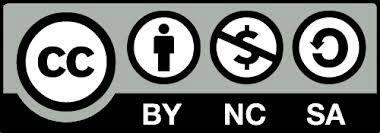 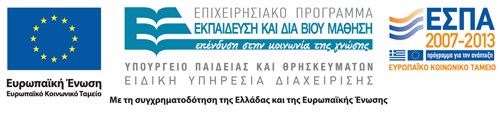